Updates to the 2017 Uinta Basin Oil and Gas Emissions Inventory
Based on UBCS and Produced Water White Papers
12/16/2020
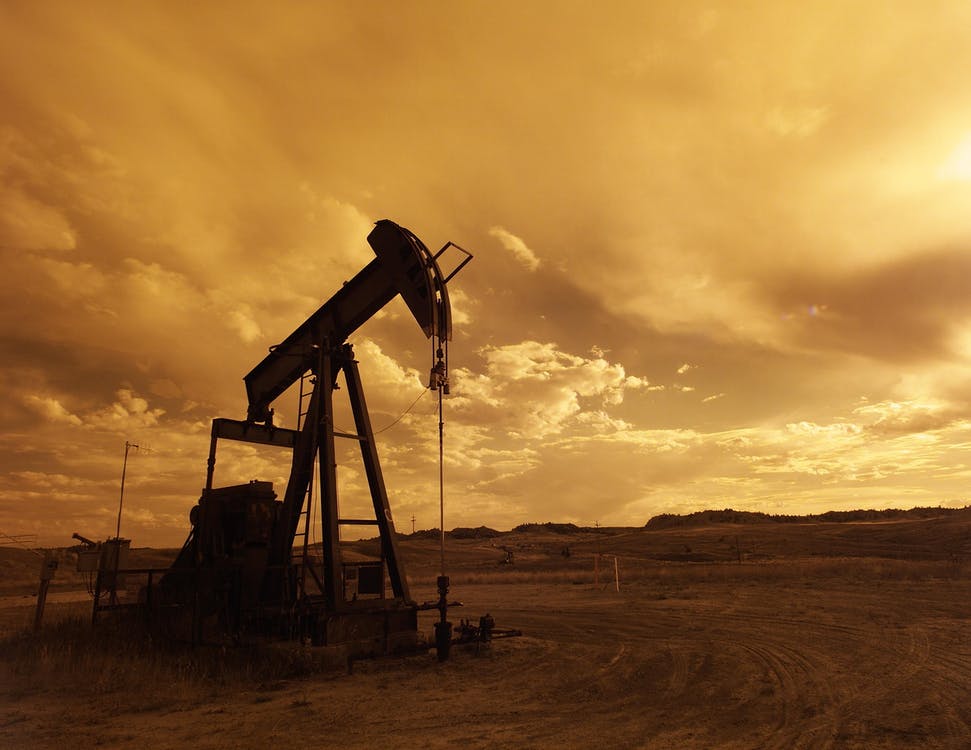 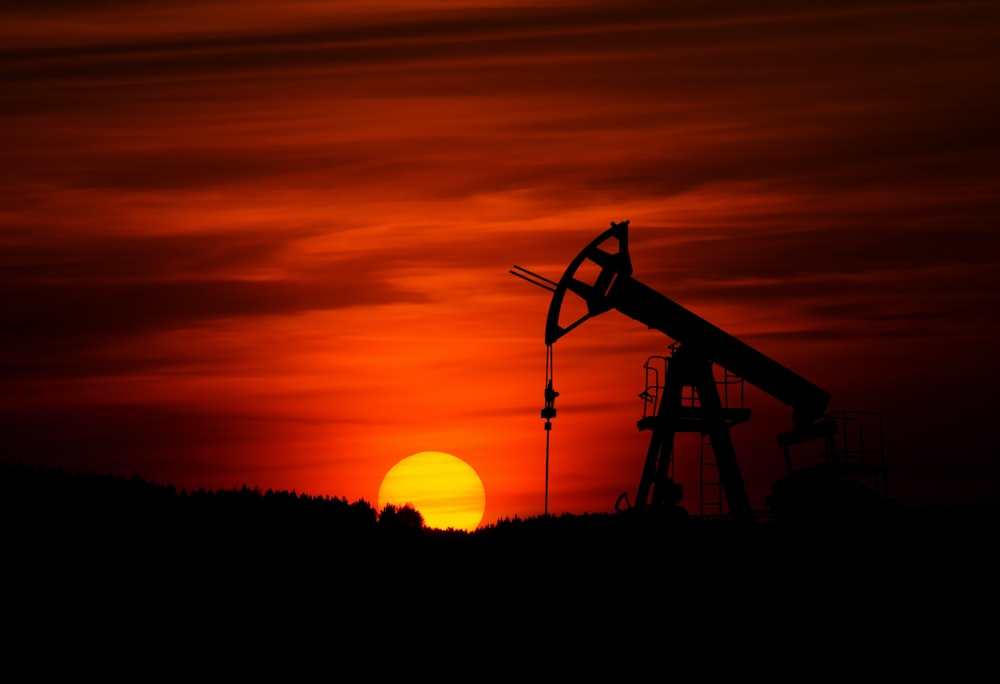 Oil and Gas Emission Inventory Improvements
Ongoing inventory improvement process
Trying to move away from national emission factors to area specific 
Bottom up emissions don’t match top down observations
DAQ and EPA have funded research projects and sampling campaigns to get improved scientific results 
Improved modeling results to better planning and rule making
Leads to better air quality while minimizing economic impact
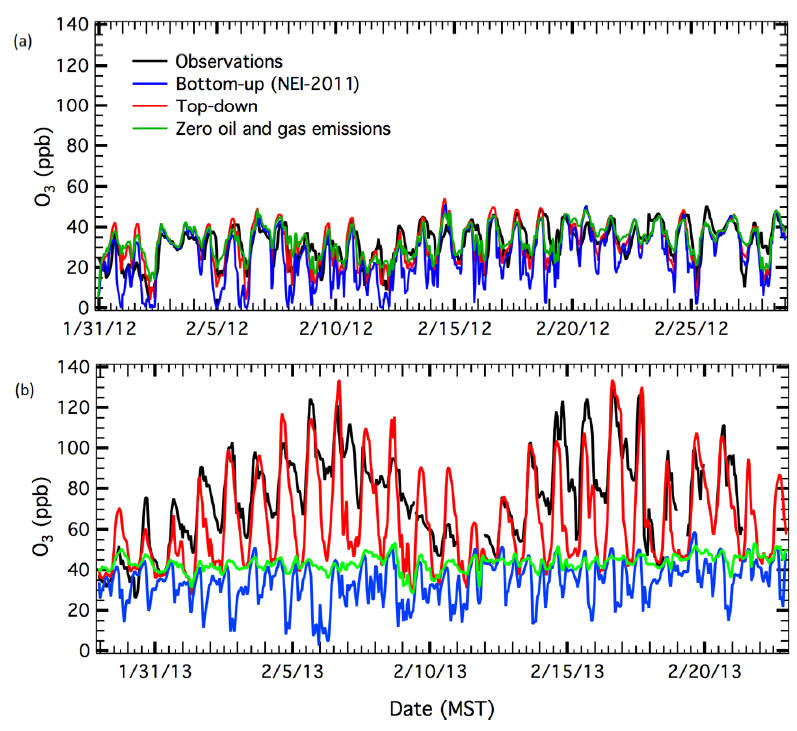 Top-down vs. Bottom-up
“There has been a discrepancy between top-down emissions measurements and bottom-up emissions inventories—with emissions inventories of 
CH4 and VOC lower by factors of 4.8 and 1.8 than measurements, respectively.”
Ahmadov, Ravan, et al. "Understanding high wintertime ozone pollution events in an oil-and natural gas-producing region of the western US." Atmospheric Chemistry and Physics 15.1 (2015): 411-429.
Overview
2018
2019
2020
UBEI2017 Operator workbooks provided
UBEI2017 Presented to Operators
UBCS Sampling
UBCS Report Published
EPA OWDF  Sampling
S
UDAQ OWDF Sampling
Analysis & White Papers UBEI2017-Update
Produced Water Disposal Facilities
Original emission factors were based on only 6 water samples
New emission factors were based on nearly 500 water samples taken throughout the year
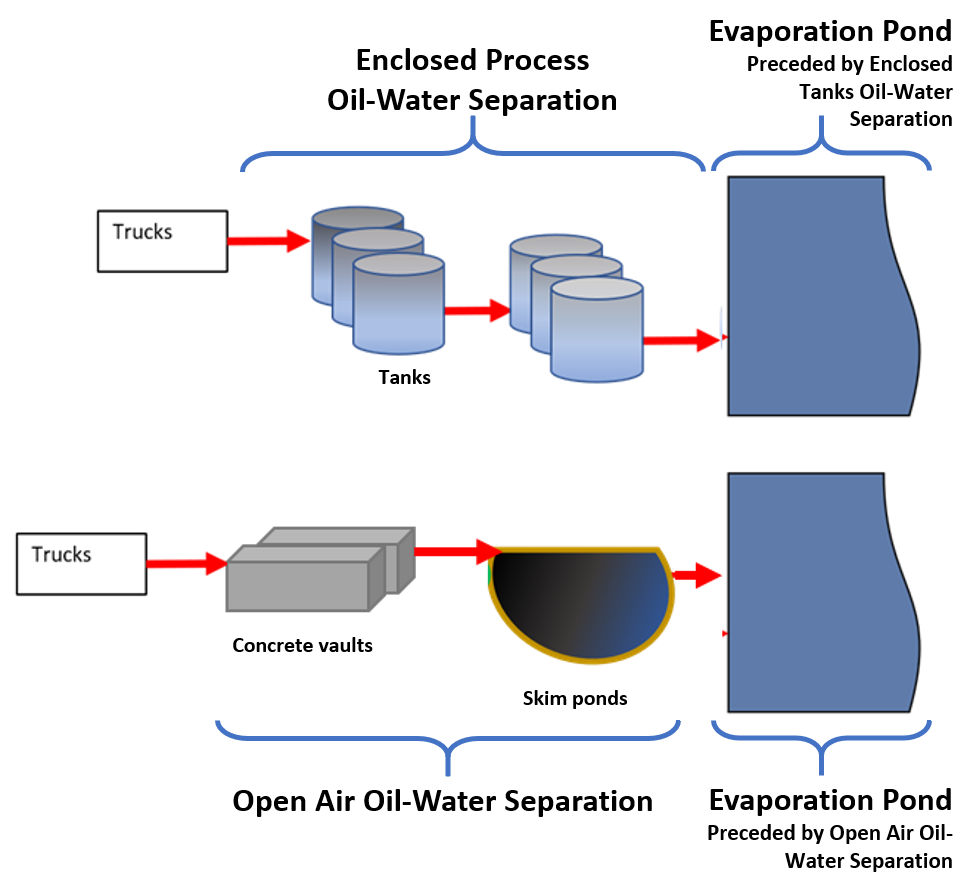 Produced Water Emission Factors
Concrete Vaults and Skim Ponds
Uinta Basin Composition Study (UBCS)
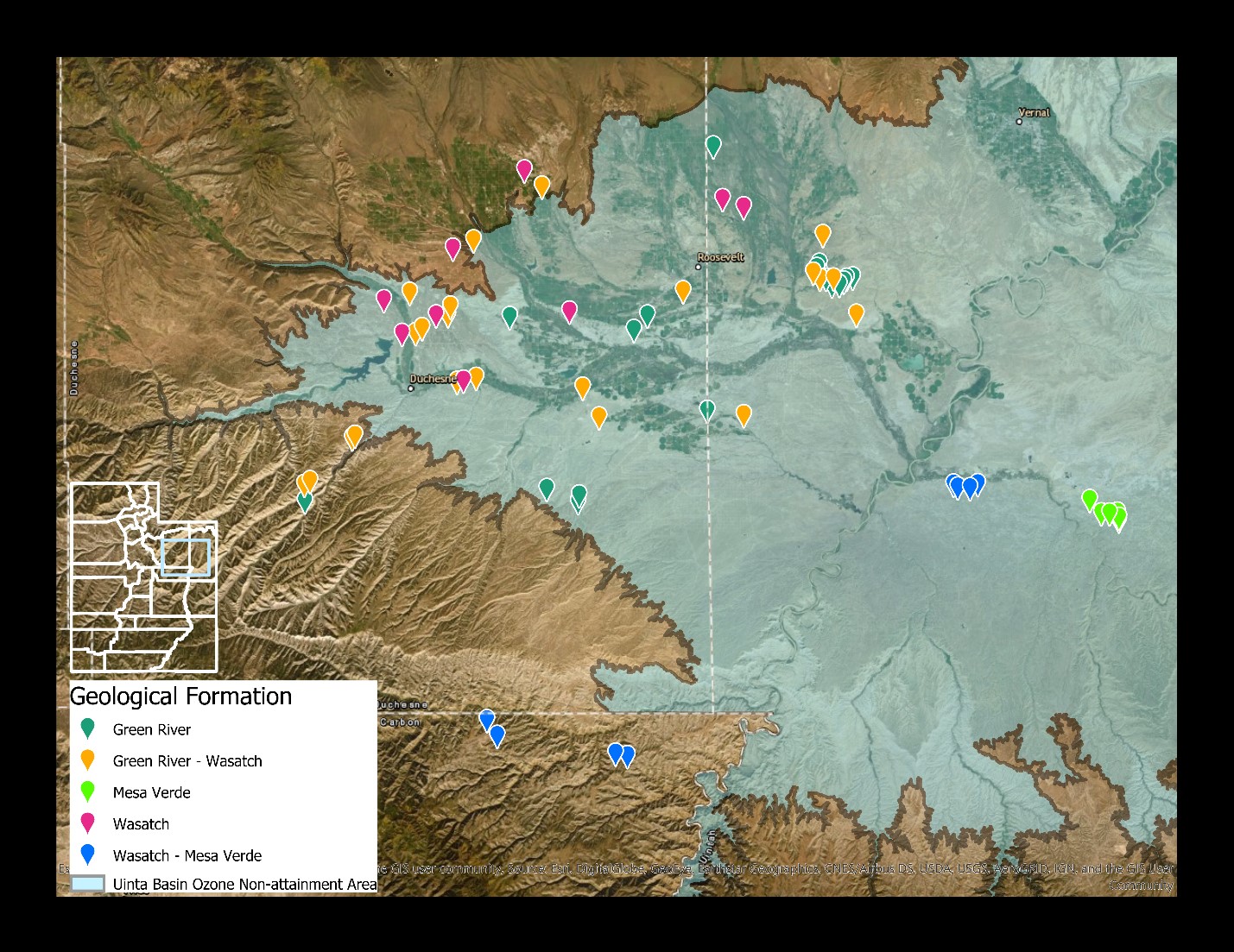 78 wells across the Uinta Basin
 Representing 7 companies (3 gas-producing and 4 oil-producing)
5 geological formations
UBCS Profiles vs 2017 Default
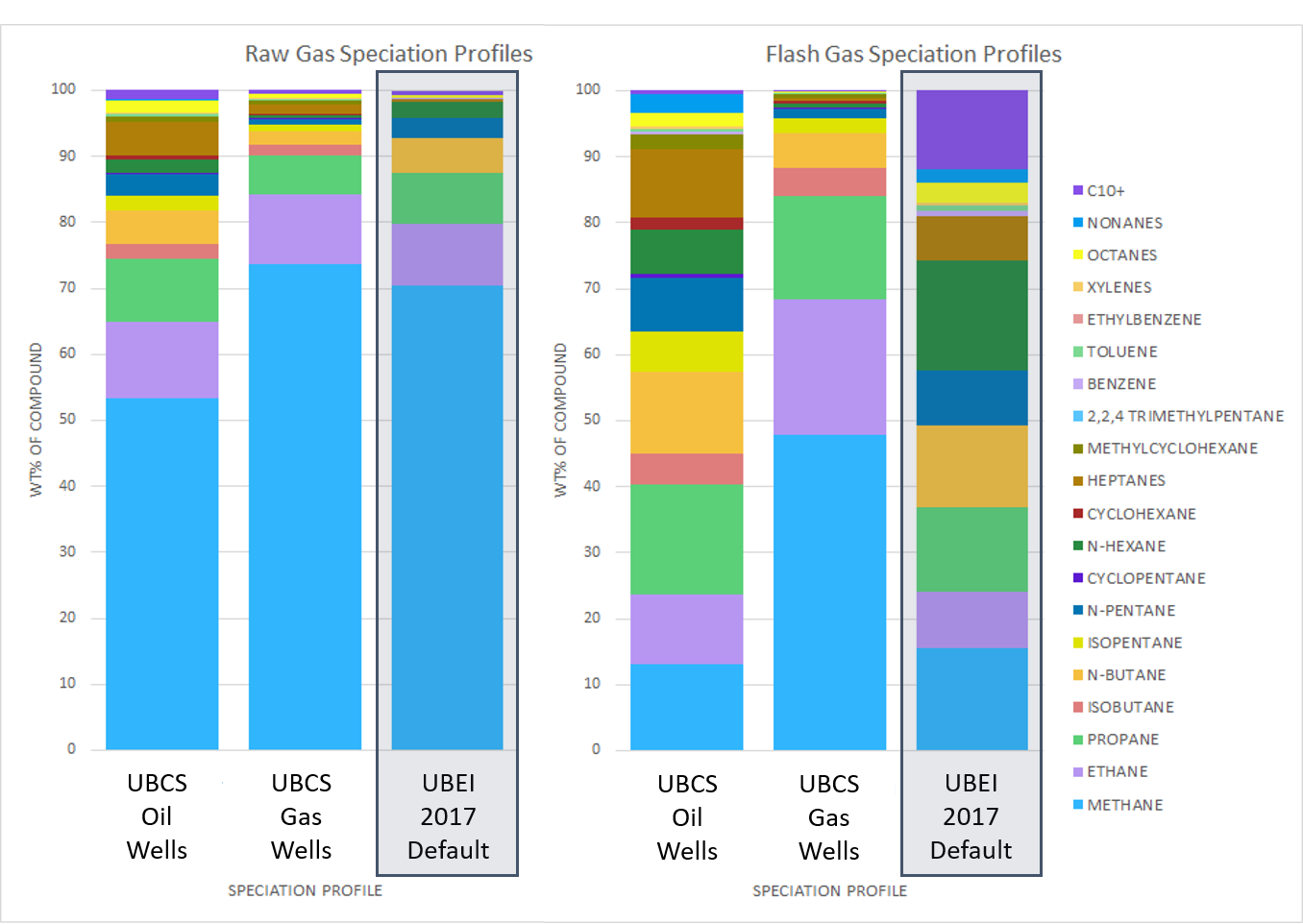 UBCS Impacted Categories (VOC TPY)
2013 UB flyover: 184,511 VOC (TPY)
R. Ahmadov et al.: Understanding High Wintertime Ozone Pollution Events
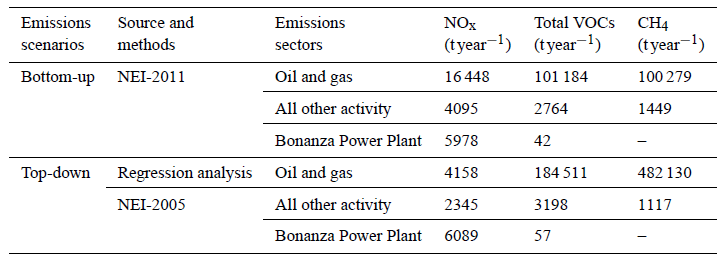 Source: Ahmadov et.al. 2015 (https://repository.library.noaa.gov/view/noaa/20581)
Questions
ryangrant@Utah.gov
lexiewilson@Utah.gov


https://deq.utah.gov/air-quality/2017-statewide-oil-gas-emissions-inventory